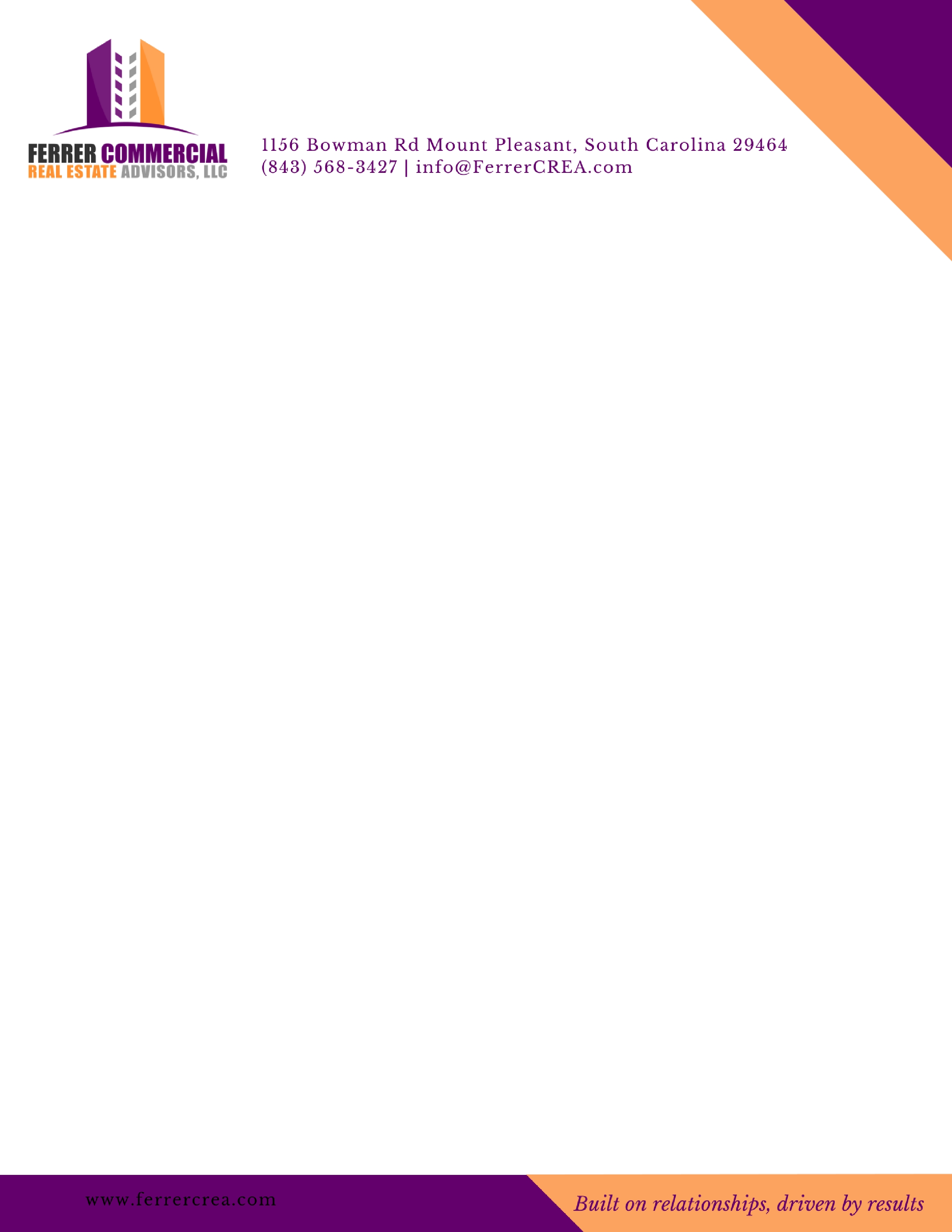 LAND TENANT REP QUESTIONNAIRE
TENANT NAME:

LEASE GUARANTOR:

TIMING OF MOVE:

TIME REMAINING ON LEASE OR KICK‐OUT AND NOTICE DATE:

GEOGRAPHIC BOUNDARIES:




DESIRE TO LOCATE OR NOT LOCATE IN A SPECIFIC MUNICIPALITY OR OVERLAY DISTRICT:

RAIL REQUIREMENTS (PREFERENCE OF CSX OR NORFOLK SOUTHERN):

SPECIFIC ZONING REQUIREMENTS:

SPECIAL USE PERMIT REQUIREMENTS:

STORAGE OR USE OF HAZARDOUS MATERIAL:

BUILDING SIZE OF BULDING/PREMISES:  

SINGLE OR MULTITENANT

CLEAR HEIGHT

OFFICE SQUARE FEET REQUIRED

OFFICE LAYOUT

RECEPTION

PRIVATE OFFICES

CONFERENCE

RESTROOM
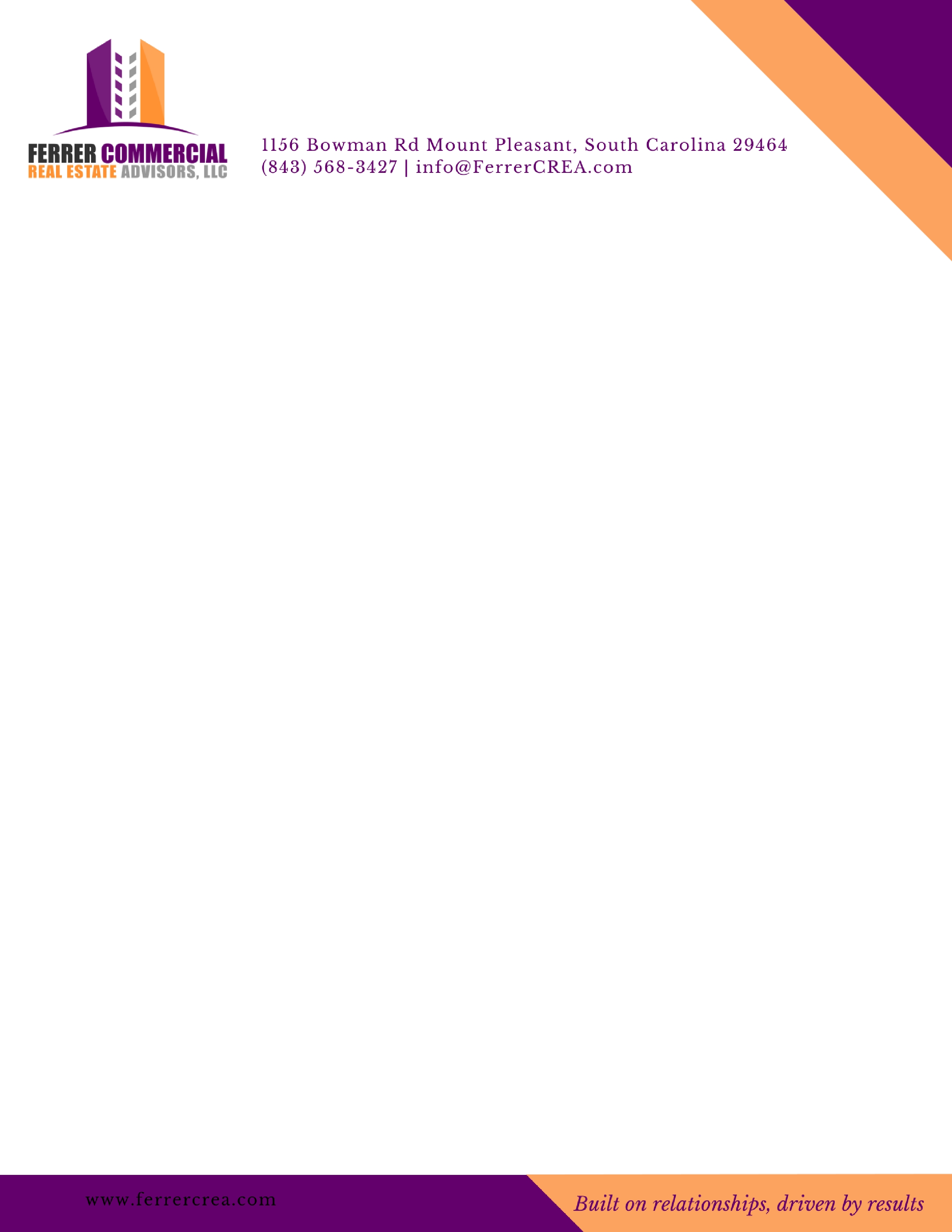 WAREHOUSE SQUARE FEET REQUIRED

OTHER SQUARE FEET REQUIRED

CLIMATE CONTROL:

DRIVE IN LOADING DOORS REQUIRED:

DOCK HIGH LOADING DOOR REQUIREMENT:

UNUSUAL POWER REQUIREMENTS:

YARD OUTSIDE STORAGE REQUIREMENT:

DOES YARD NEED TO BE GRAVELED OR PAVED

DOES YARD NEED TO BE FENCED

DOES YARD NEED TO BE LIGHTED

UNUSUAL PARKING REQUIREMENTS

TRAILER STORAGE REQUIREMENTS